Motivating the Unmotivated
If we talk about learners, please use the term ‘learner’ ... no names.

Discussion may bring up past memories or trauma.

We all work with a range of learners … examples are adaptable.

Can we save any questions to the end of the session.
Mark Thornton

Qualified Tennis Coach for 30 years
Primary Teacher for 12 years
Pastoral Team Member
Primary Pastoral Lead
Senior Tutor in Secure and Specialist
Motivating the Unmotivated
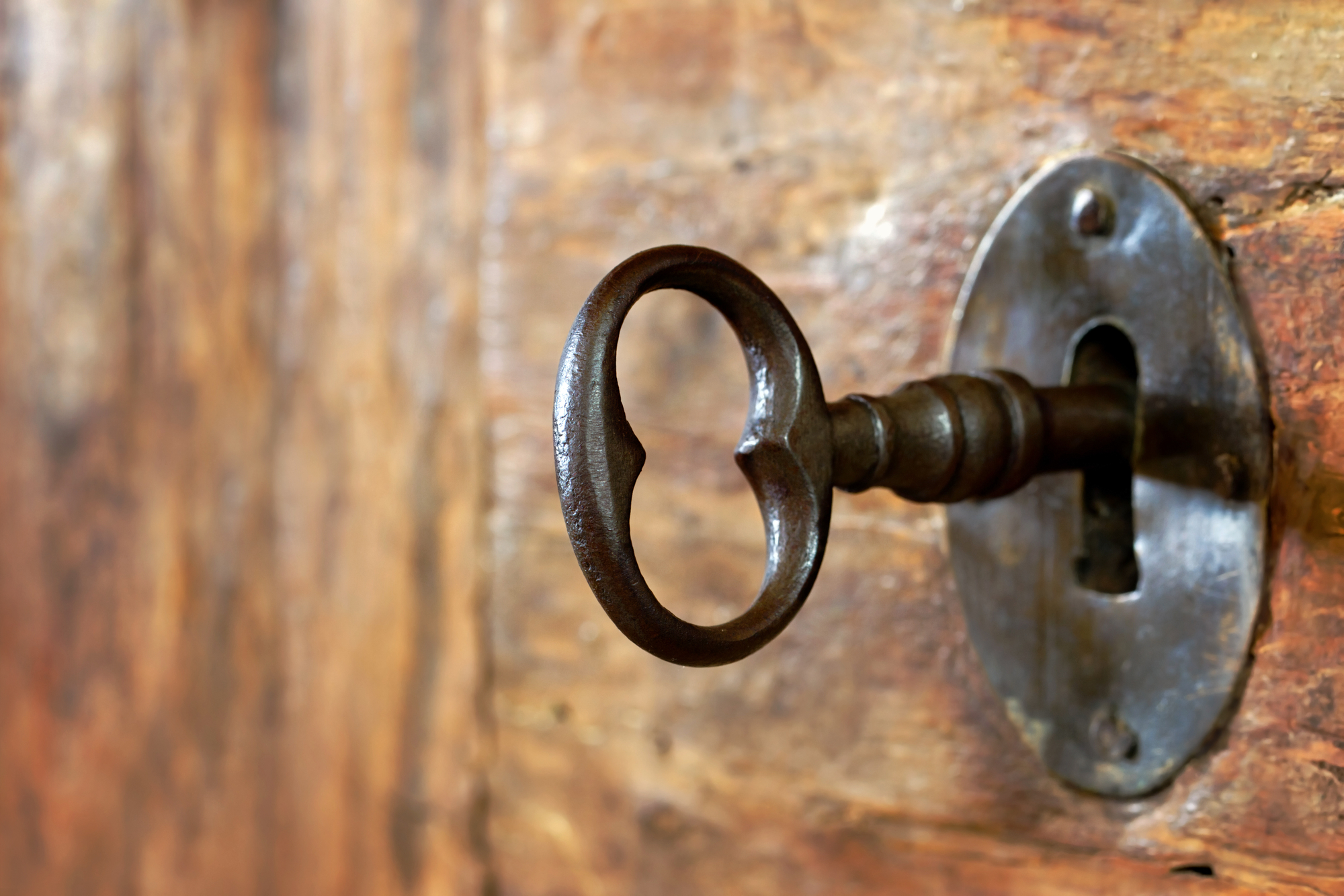 Expert? All learners are unique but I’m solution focused 

I want all learners to be successful

I’ve got it wrong and I’ve learnt from my mistakes

I’ve never given up on any learner however difficult the challenge
If the door’s locked, I’ll find a key!
Motivating the Unmotivated
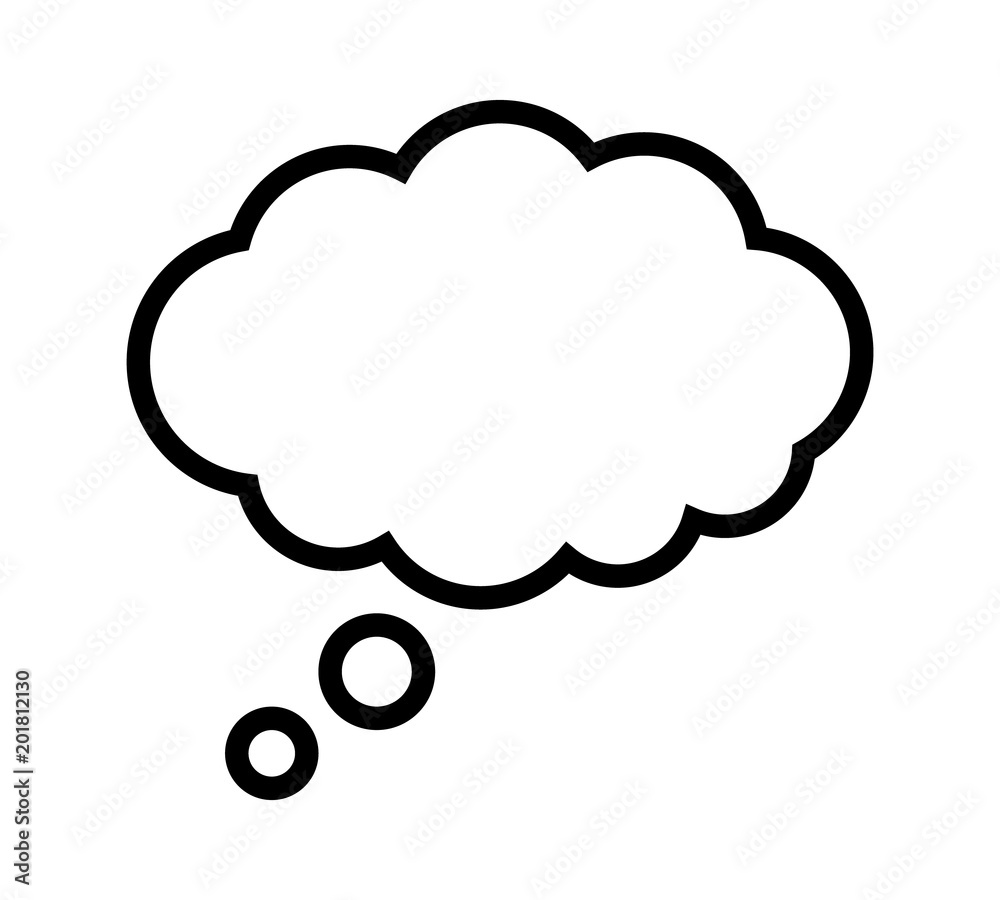 I’m here to share
different ways of thinking …
Motivating the Unmotivated
What are some causes of de-motivation?
How do we recognise de-motivated learners?
What is intrinsic and extrinsic motivation?
How do we reconnect with learners?
Who should be involved?
How do we provide unique opportunities?
How can this work in your setting?
Motivating the Unmotivated
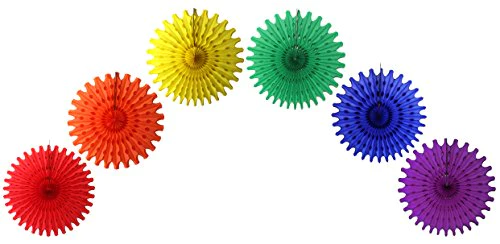 Motivating the Unmotivated
Have you ever experienced a vehicle breakdown?
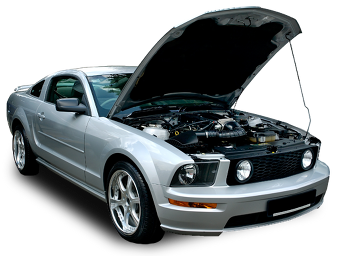 Could you fix it or did you need to seek support?
Motivating the Unmotivated
What causes breakdowns in motivation?
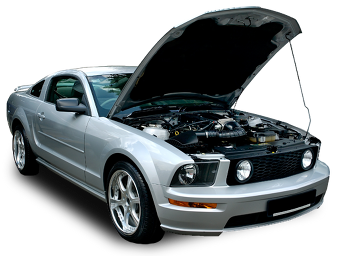 confidence
relationships
lack of interest
peers and influence
barriers to learning
Motivating the Unmotivated
What are some Barriers to Learning?

SEND / SEMH – seek support - SENCo / MDT / EHCP?
Language / Communication / Processing – scaffolding?
Low Expectations / Aspirations
Previous Experiences (ACE – Adverse Childhood Experiences)
Challenge? – is there too little or too much?
Fear of Failure - if I don’t try, I can’t fail …
Parents / Carers – what was their experience of education?
Motivating the Unmotivated
How do we recognise de-motivated learners?
behaviour
what is the behaviour
communicating?
avoidance
time to learn
“I need the toilet”
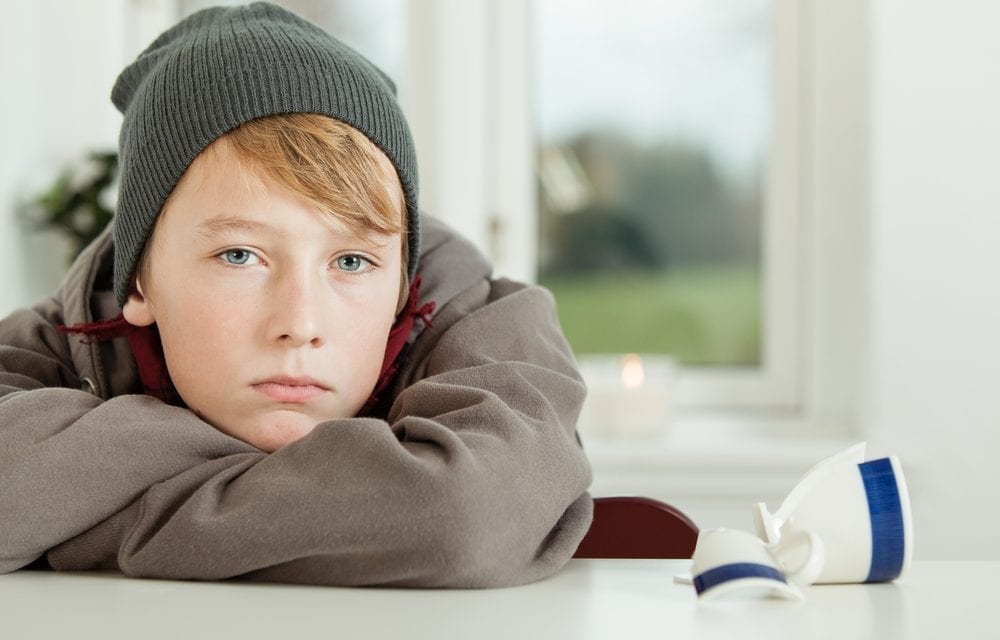 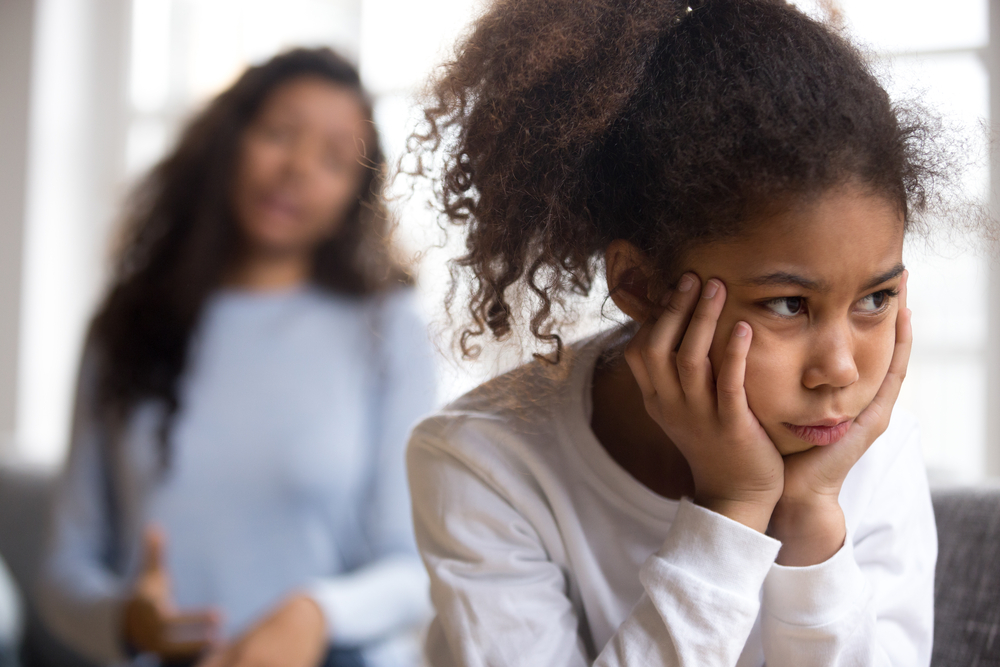 presentation
is there a pattern?
attendance
safeguarding?
lack of progress
appropriate scaffolding?
Motivating the Unmotivated
The Monkey Multiplying Machine
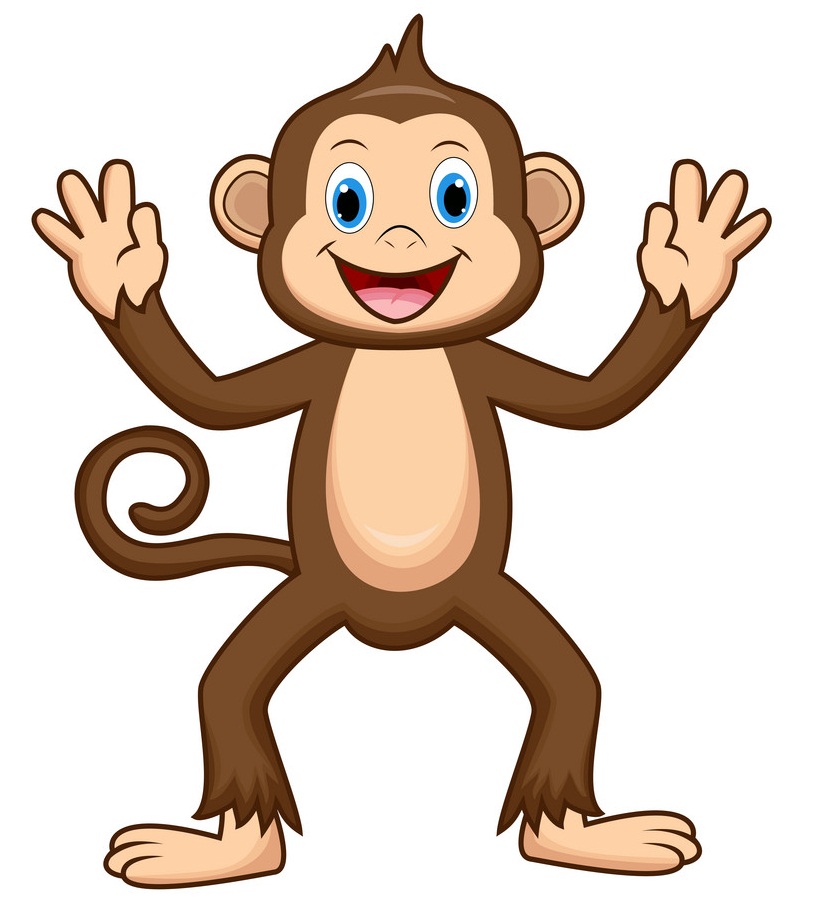 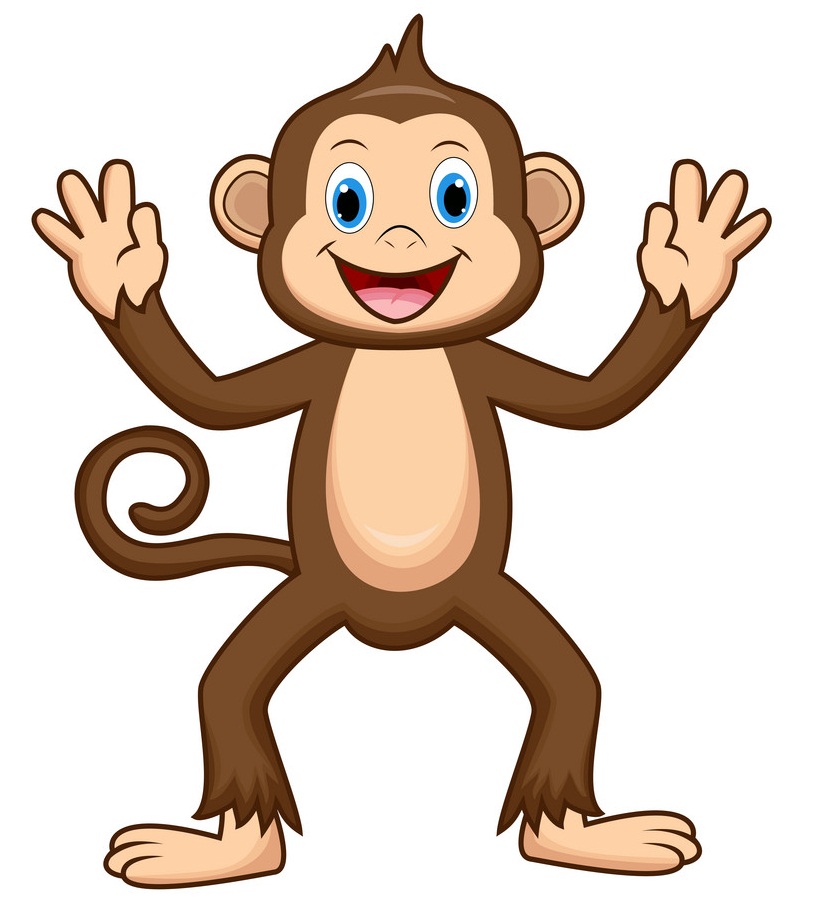 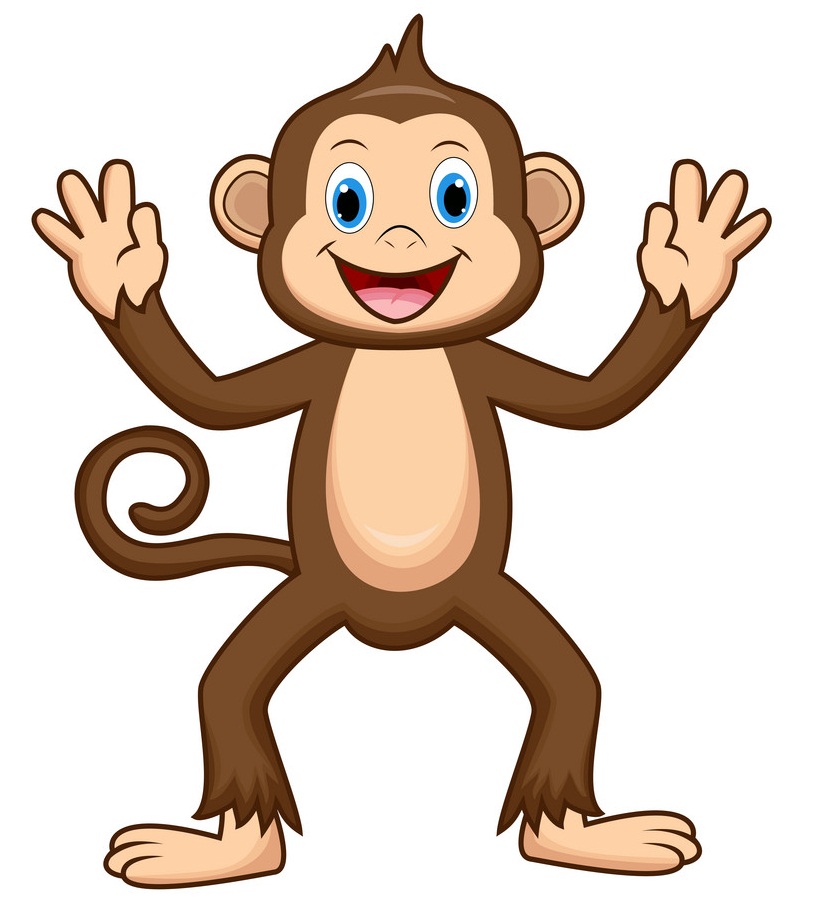 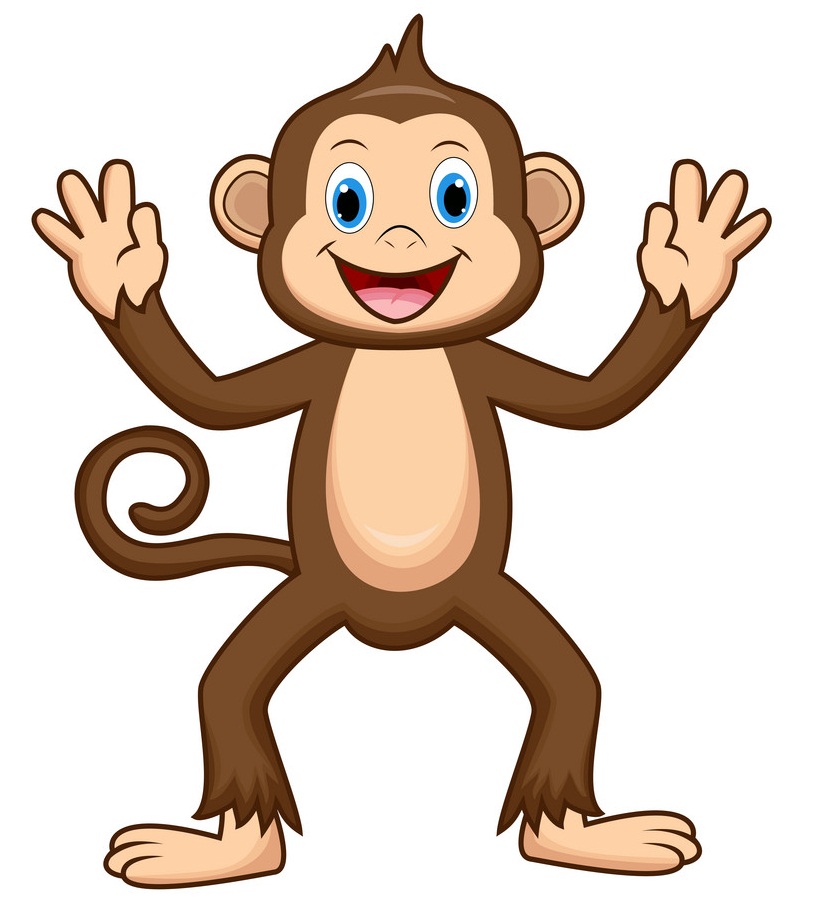 Fear of Failure
ASC
Motivating the Unmotivated
I believe that everyone
wants to be successful …

What does that look like?
Motivating the Unmotivated
I believe that everyone
wants to learn something …

What is that something?
Motivating the Unmotivated
What are my interests?
What are my goals?
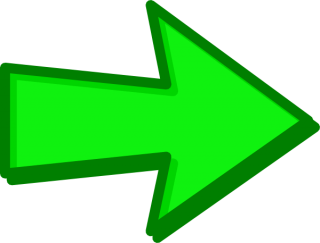 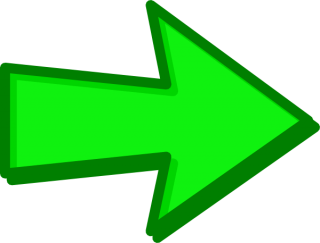 Learner
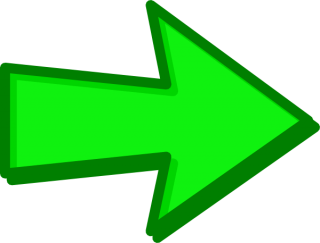 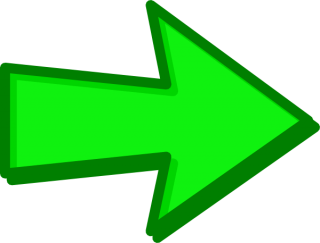 What is my destination?
What support
do I need?
Motivating the Unmotivated
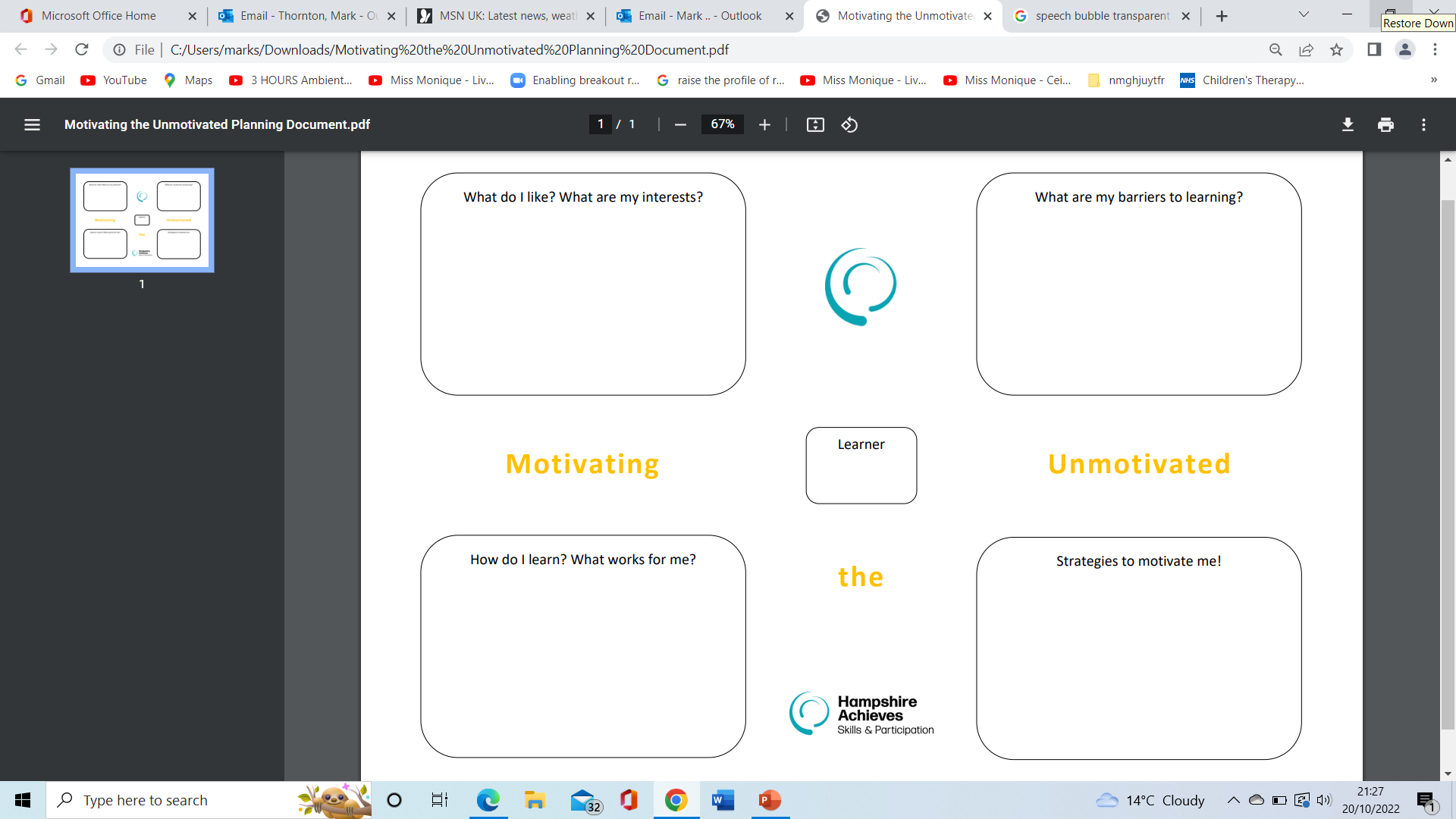 Motivating the Unmotivated
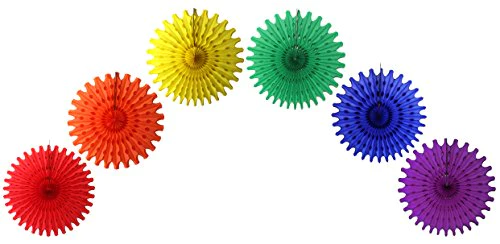 Motivating the Unmotivated
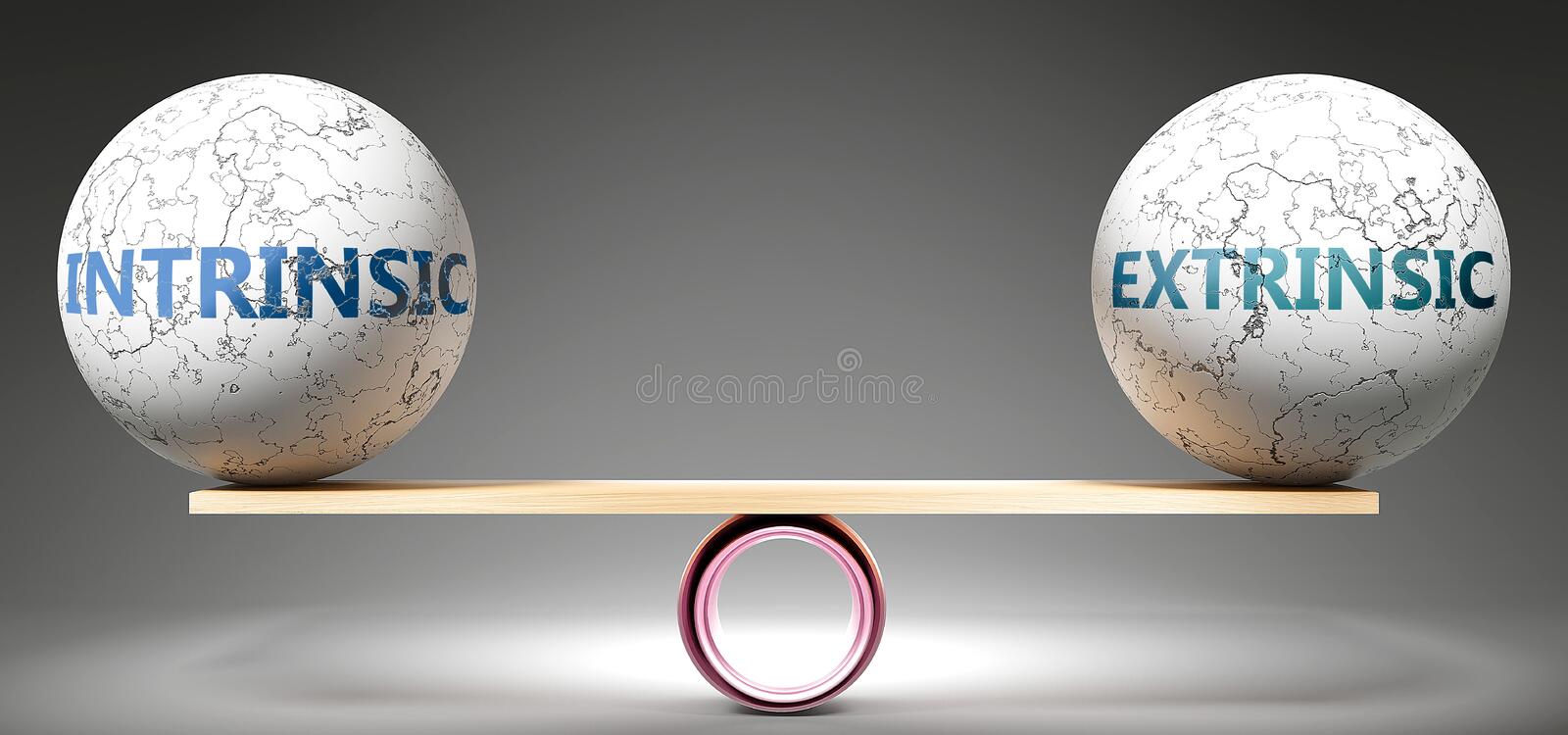 What is the balance?
Motivating the Unmotivated
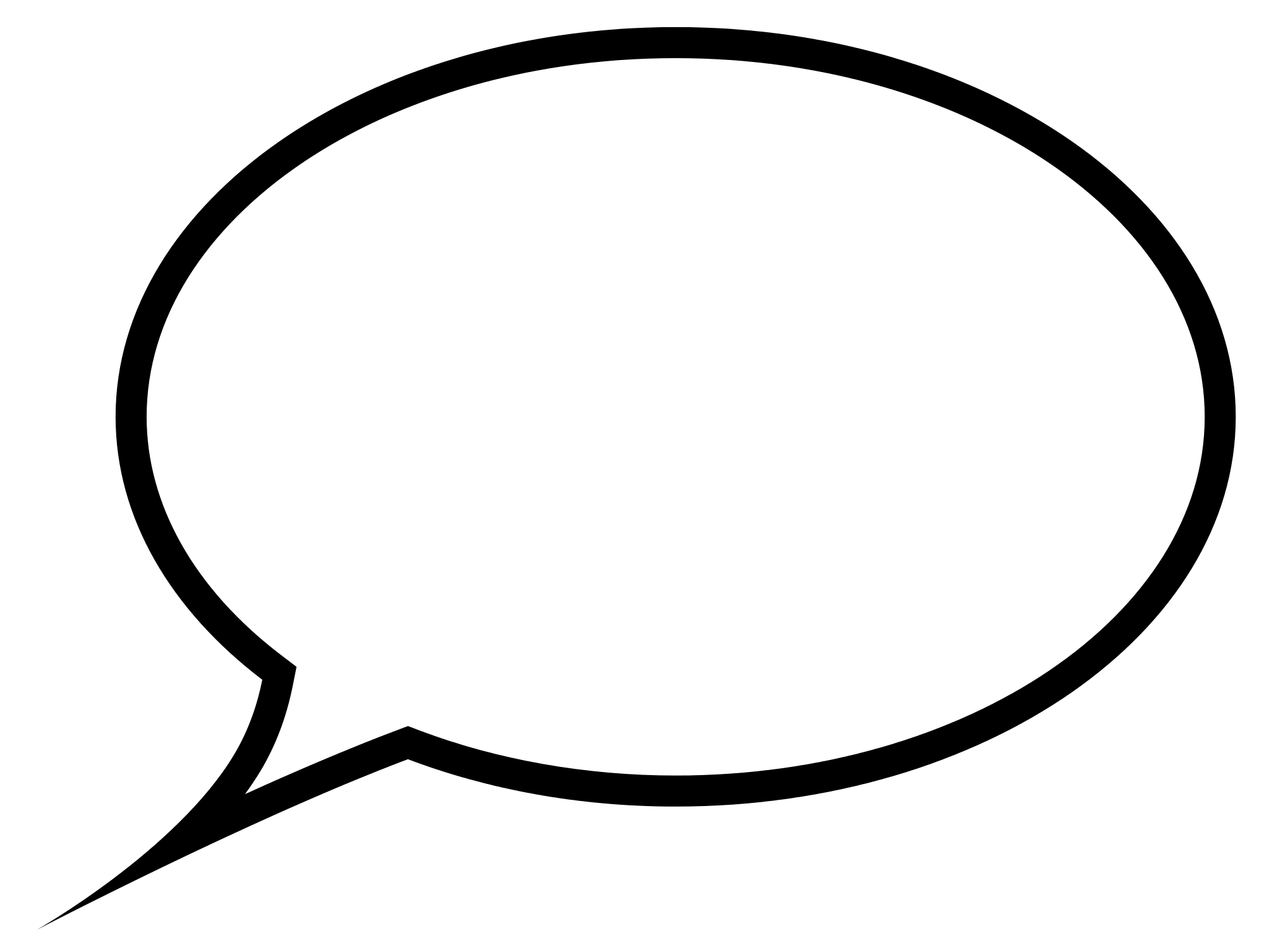 What can help?
What can I do?
How do we communicate in a positive and encouraging way?
colleagues
vary tone
strategies
give space
previous
education
use body
language
Motivating the Unmotivated
Using an interest to create a unique learning opportunity.
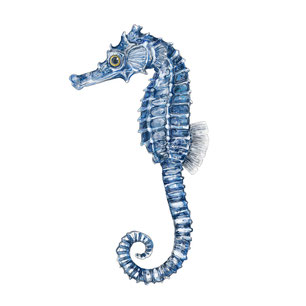 report writing
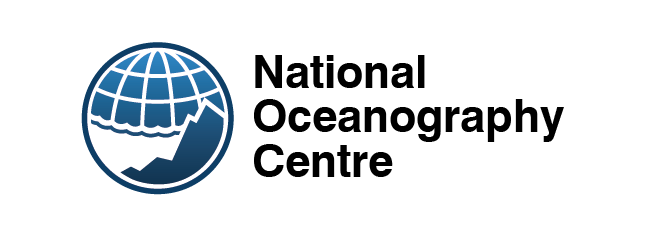 presenting
research
communication
Motivating the Unmotivated
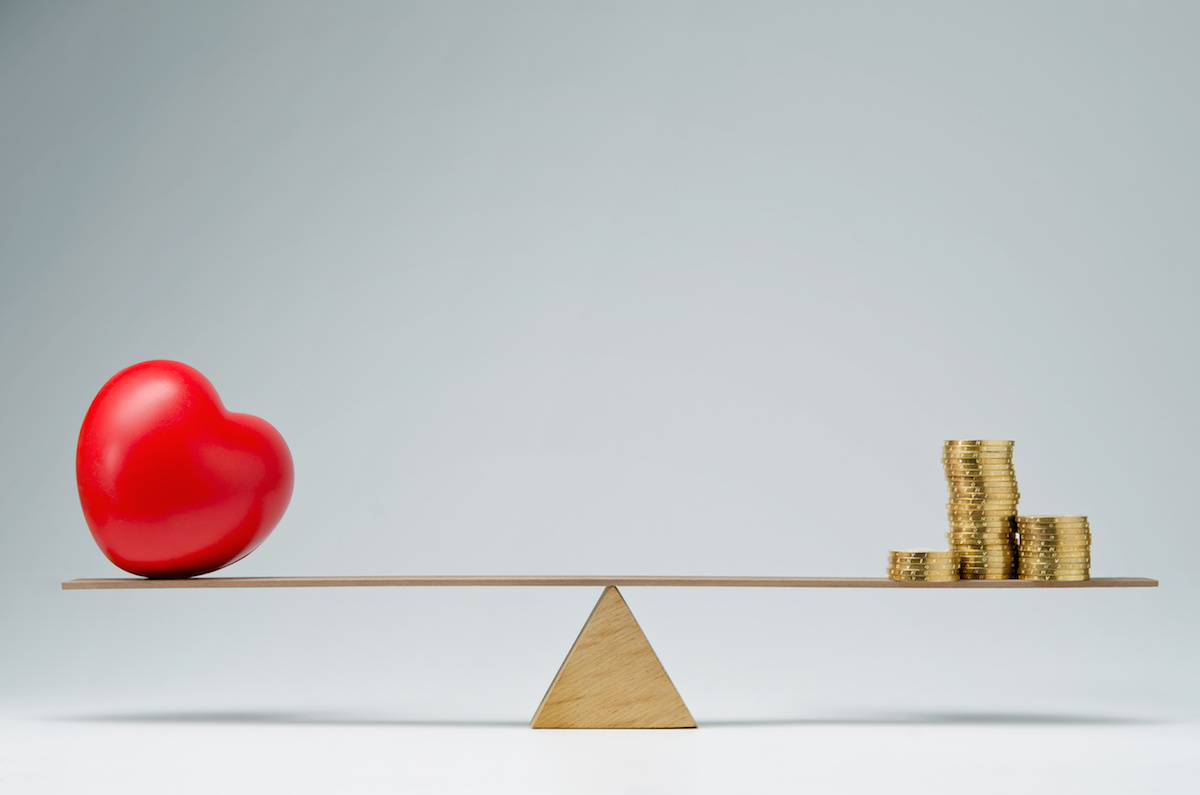 Meeting international scientists.
A love of seahorses and oceans.
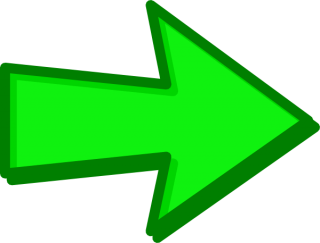 Intrinsic
Extrinsic
Motivating the Unmotivated
Using an interest to create a unique learning opportunity.
maths and
engineering
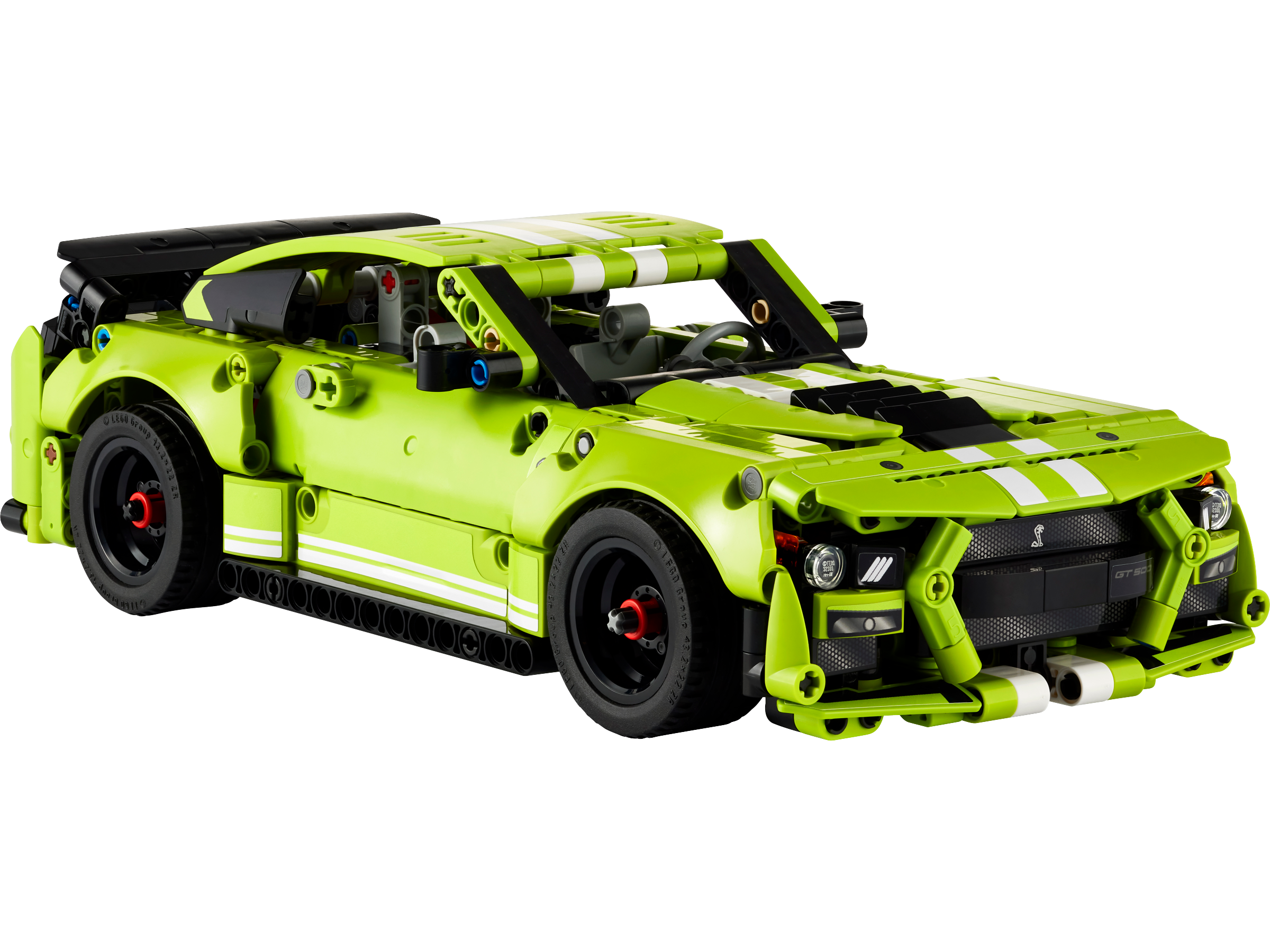 speech and
language
problem solving
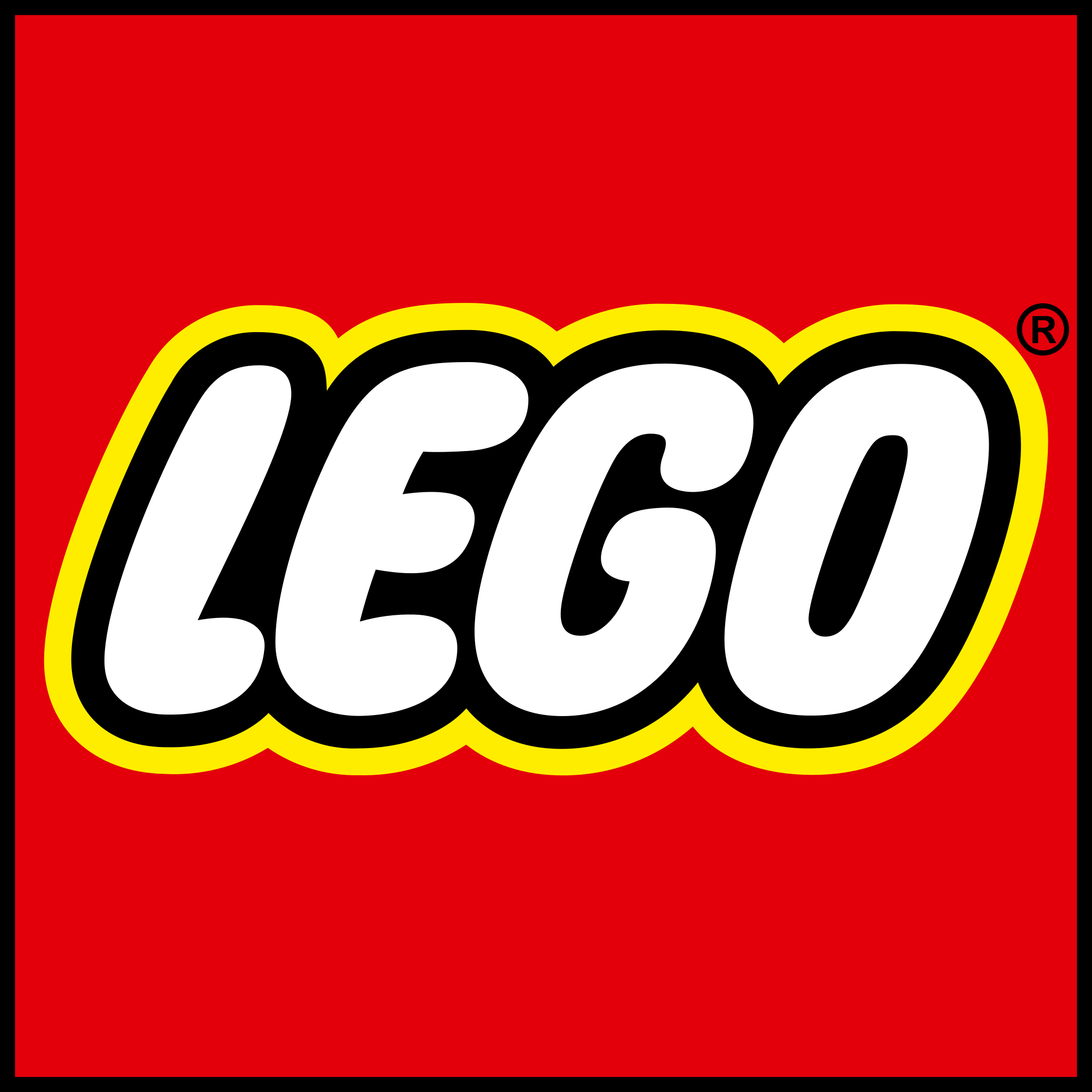 following instructions
Motivating the Unmotivated
Gradual introduction into a learning environment … in their time.
10 minutes
15 minutes
20 minutes
Motivating the Unmotivated
Unmotivated can change into a desire to be successful.
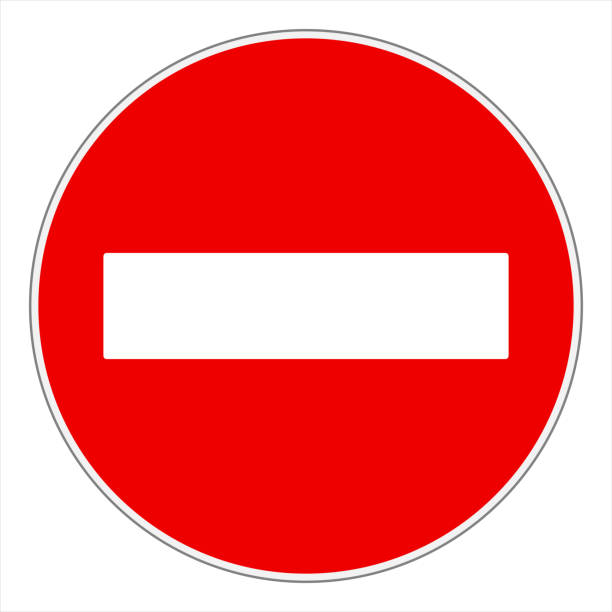 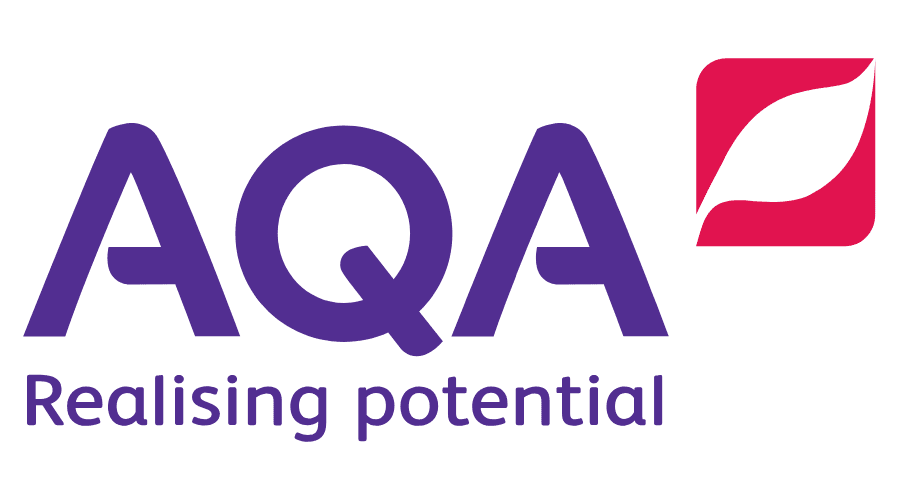 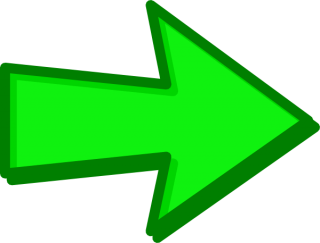 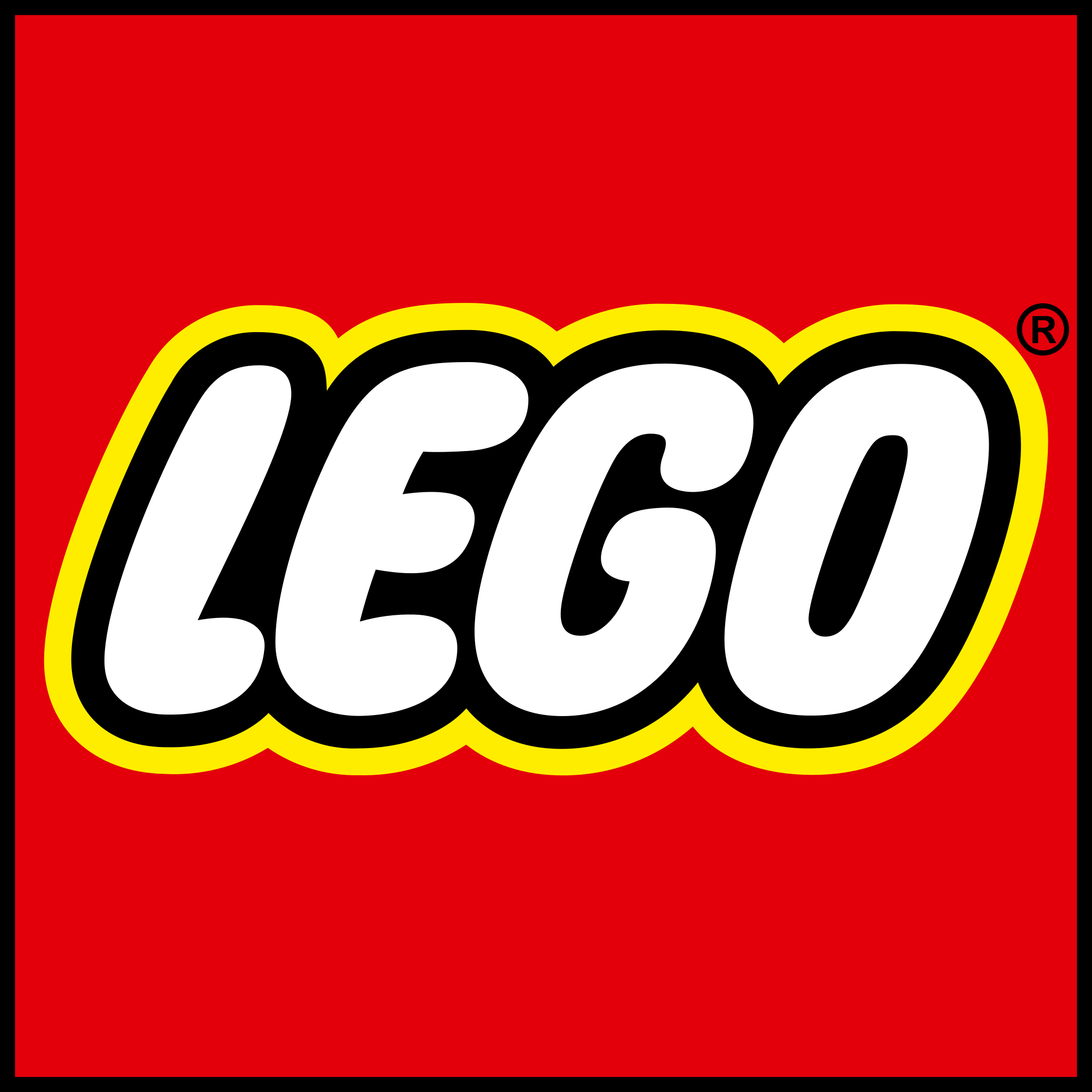 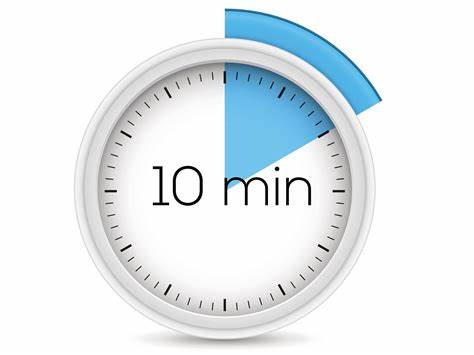 Use of carefully
planned strategies.
One exam passed,
another one booked.
Little or no
engagement.
Motivating the Unmotivated
Reliability
Consistency
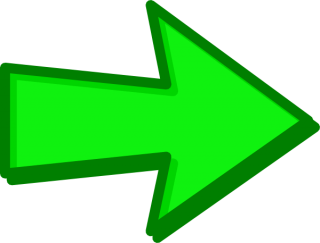 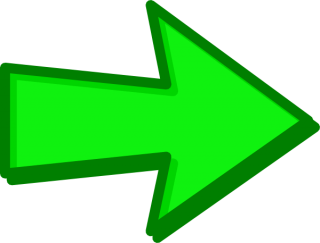 Trust
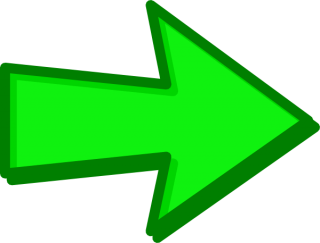 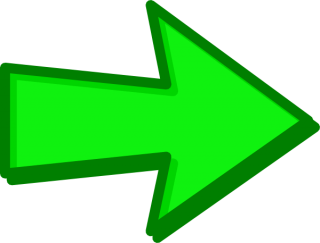 Honesty
Communication
Motivating the Unmotivated
What’s your favourite ice cream?
Knowing a learner’s interests and
talking to them about them, or weaving
them into your provision, builds bonds
and develops a positive relationship.

It shows that you care!
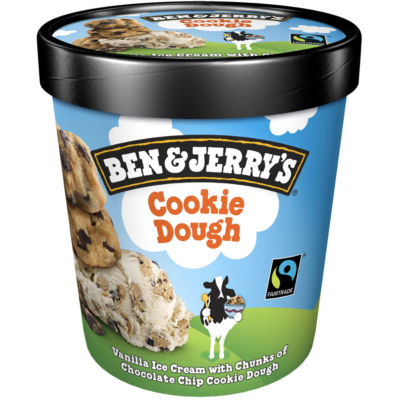 Motivating the Unmotivated
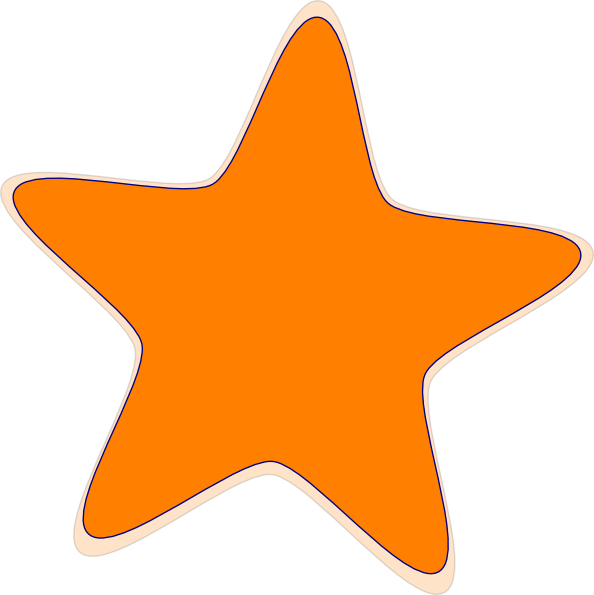 Proximity Praise
You … well done.
I like the way you …
Well done for …
Are your learners
ok with praise?

Maybe a thumbs
up is enough …
Motivating the Unmotivated
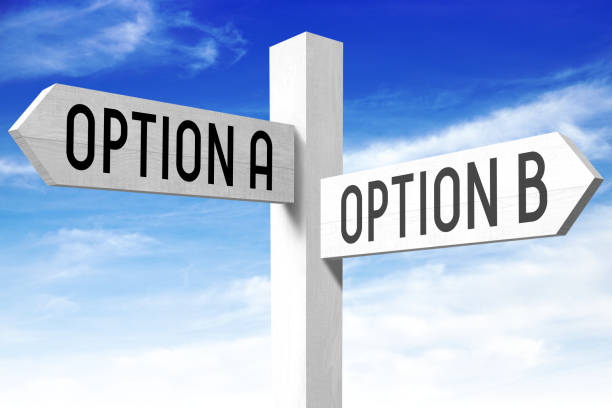 Give Two Choices … Share Control
Motivating the Unmotivated
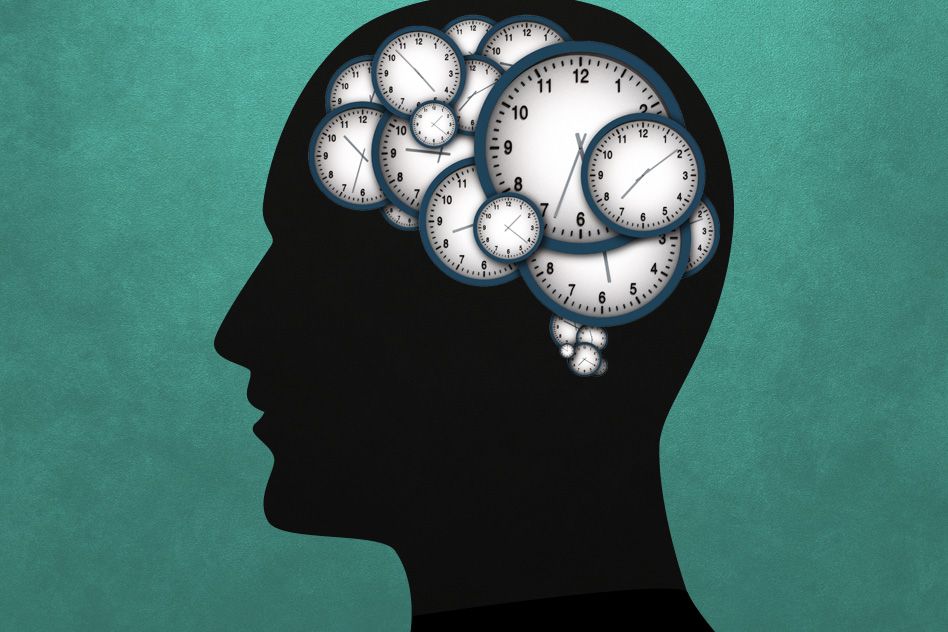 Processing Time … So Important
Motivating the Unmotivated
And finally … did you hear the one about the pair
of disruptive boys, two sticks and twelve conkers?
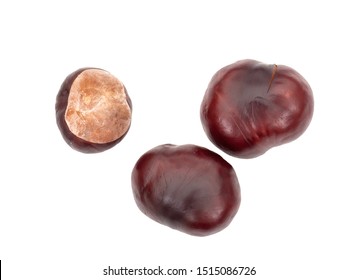 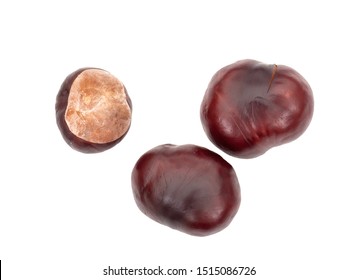 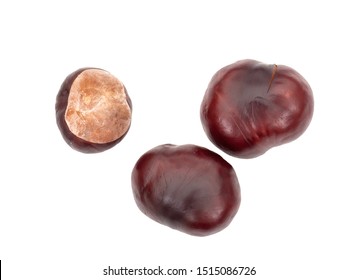 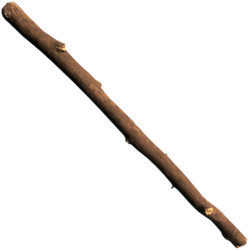 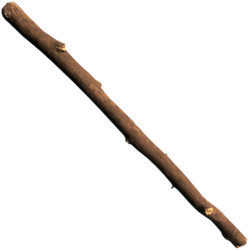 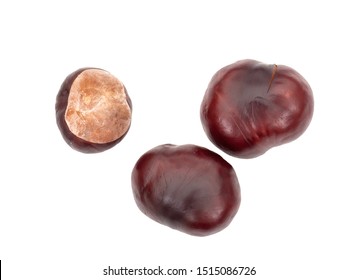 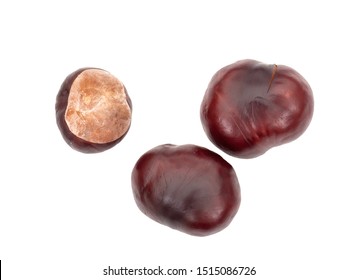 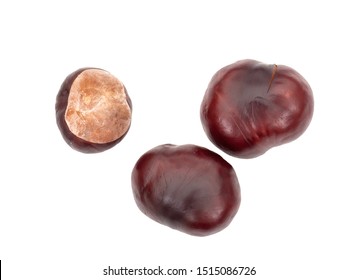 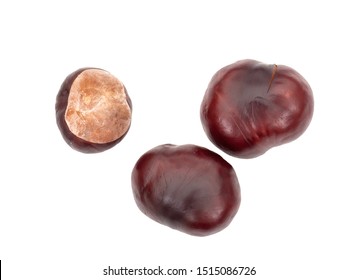 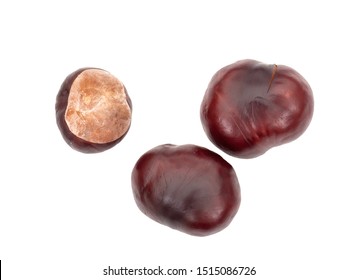 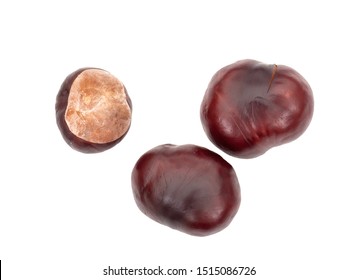 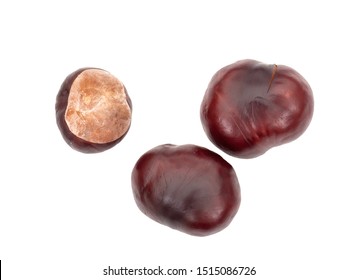 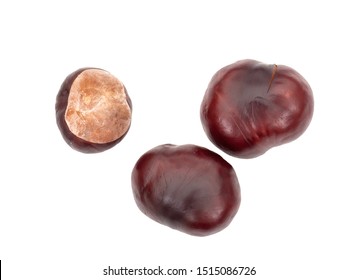 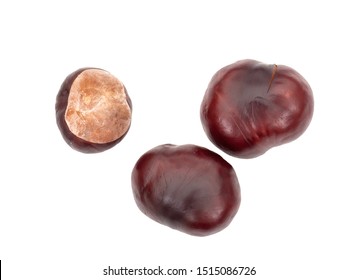 Motivating the Unmotivated
“NO … we’re not doing any maths!”
Can you find me 2 sticks
and 12 conkers in the yard?
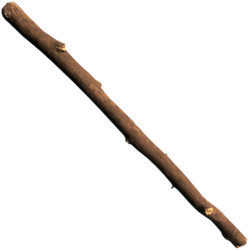 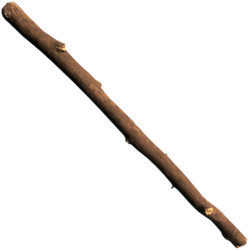 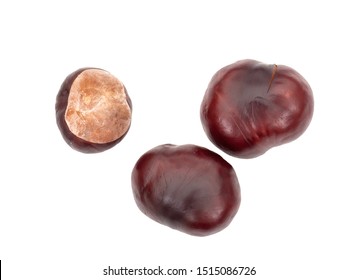 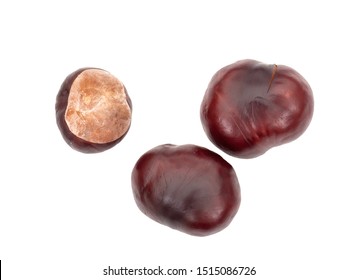 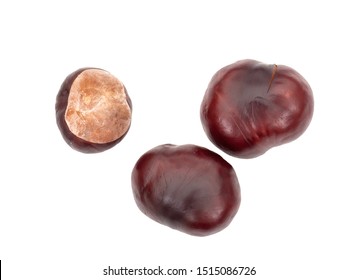 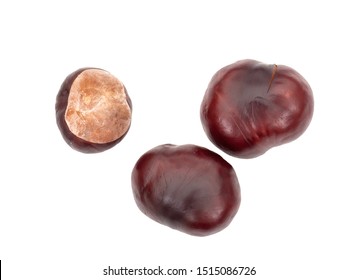 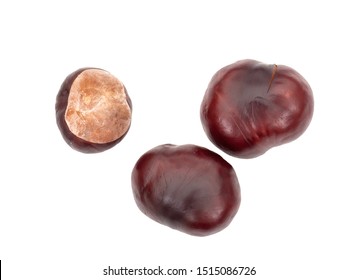 Now, can you share the
conkers between 4 boys?
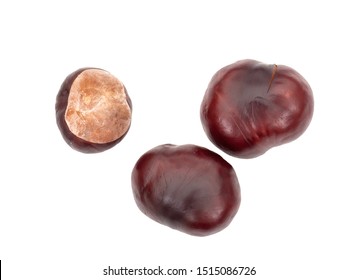 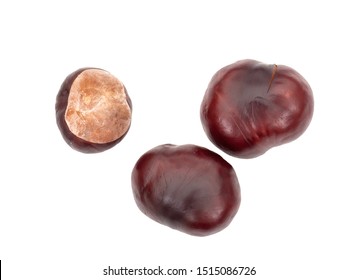 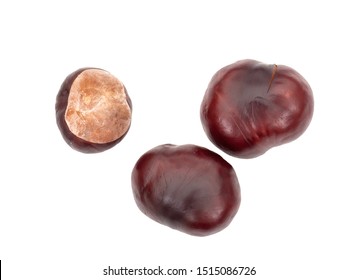 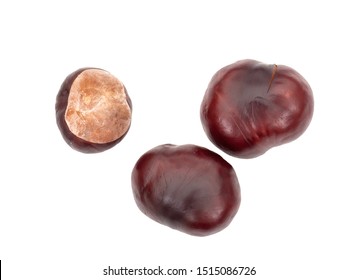 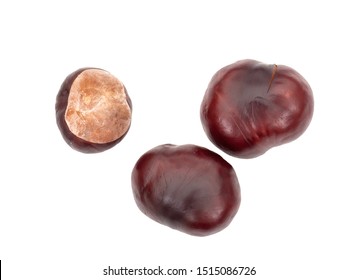 Let’s take a picture and
stick it in your book …
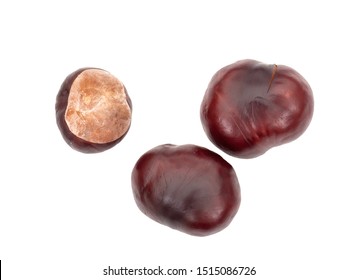 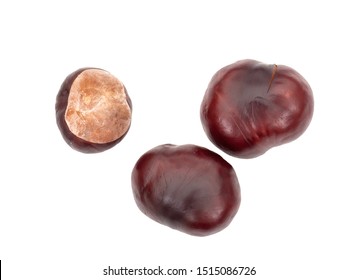 Motivating the Unmotivated
… one day a tree may grow.
If you plant a seed …
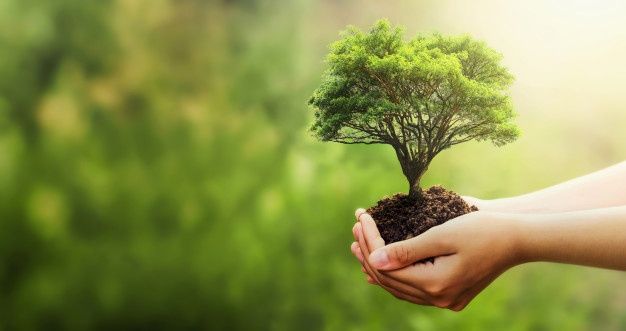 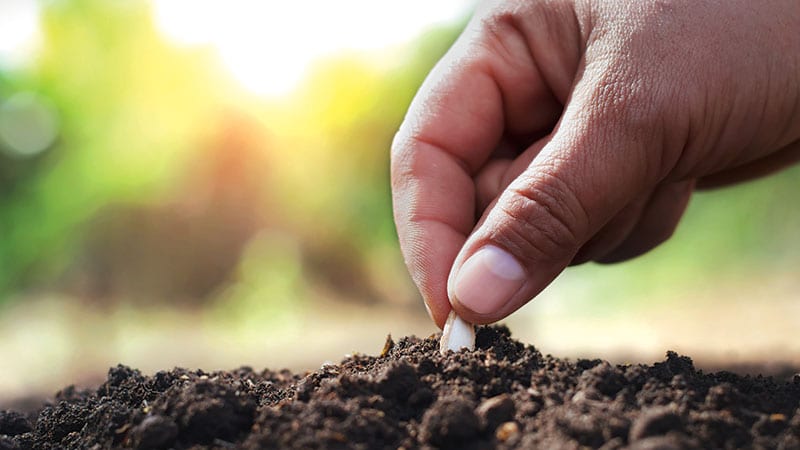 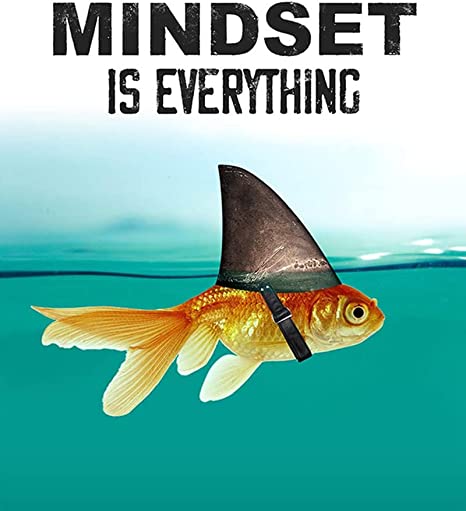